劳动最光荣
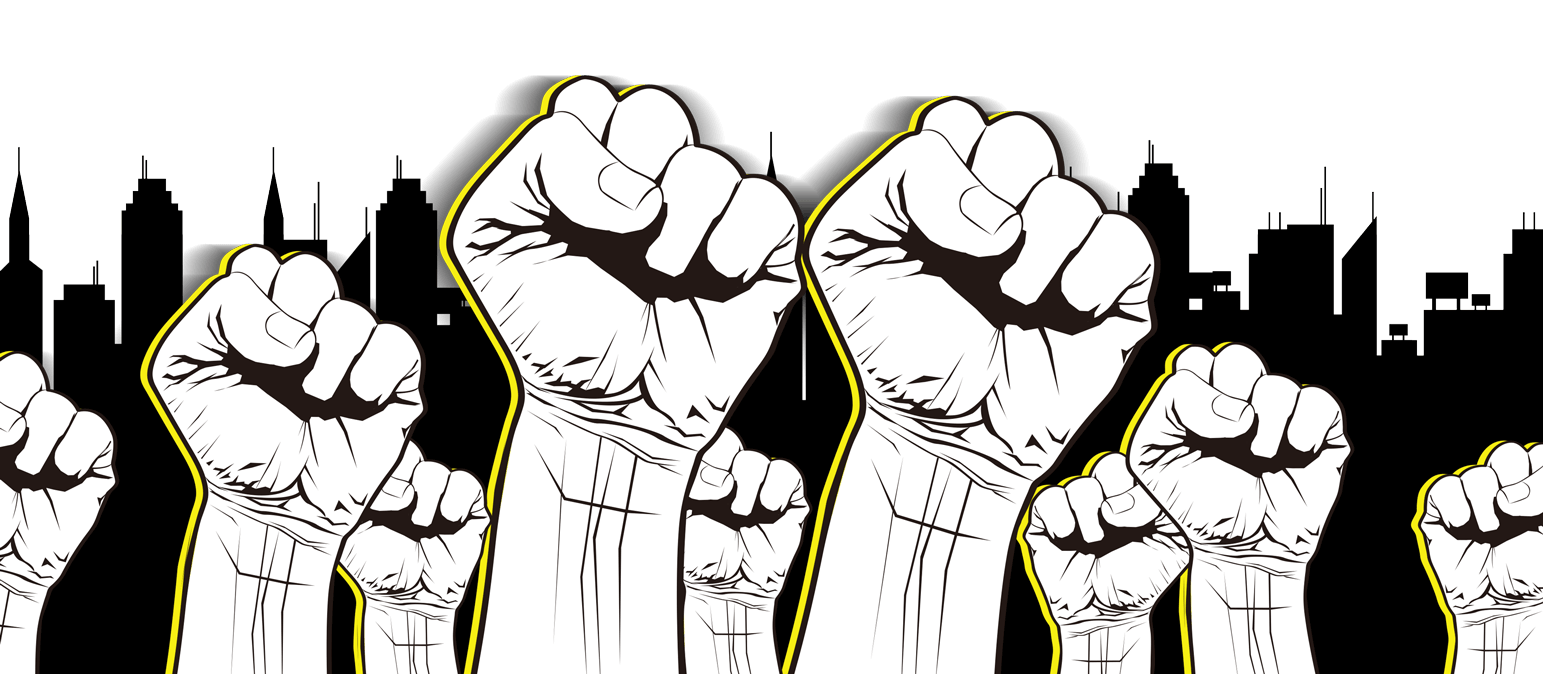 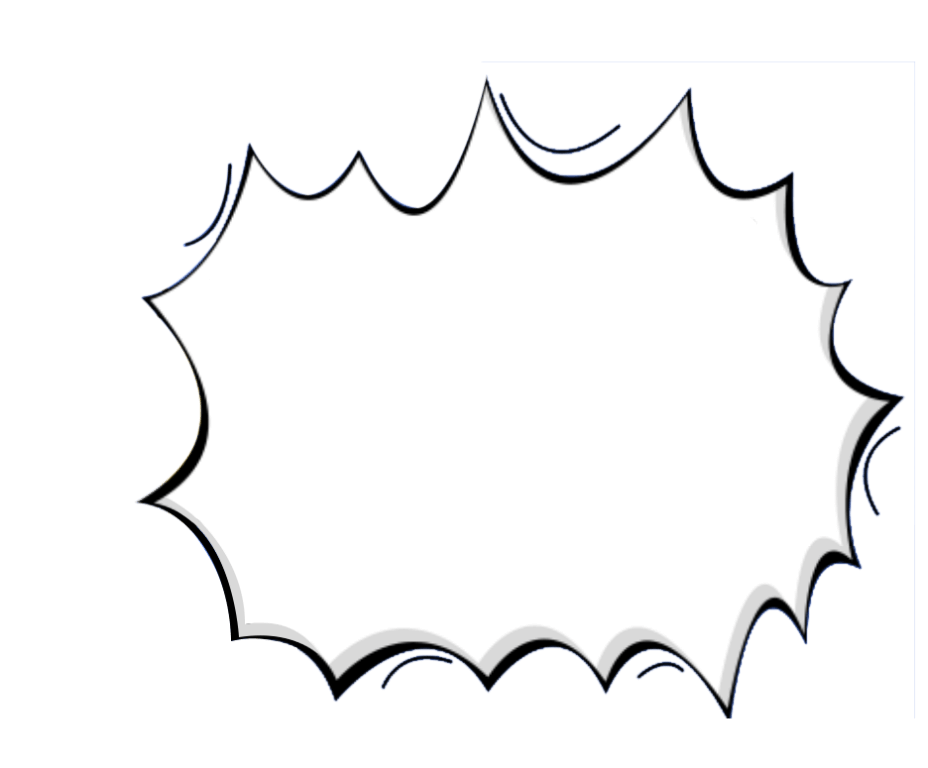 目 录
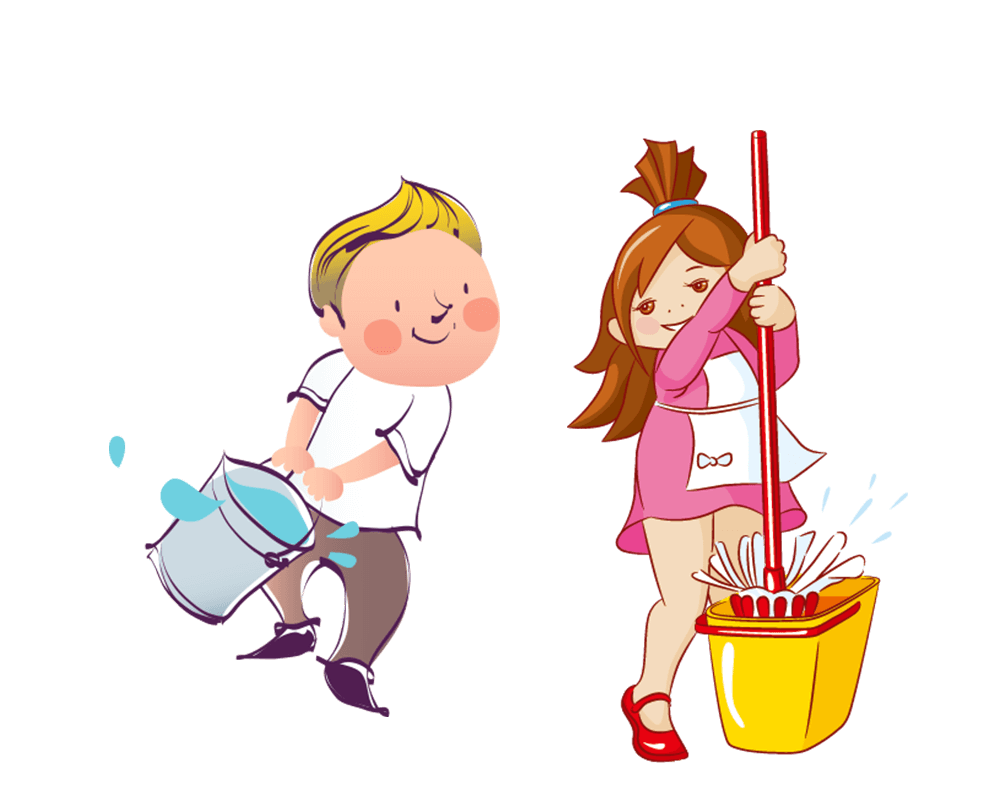 单击此处添加标题
Click here to add words
单击此处添加标题
Click here to add words
单击此处添加标题
Click here to add words
单击此处添加标题
Click here to add words
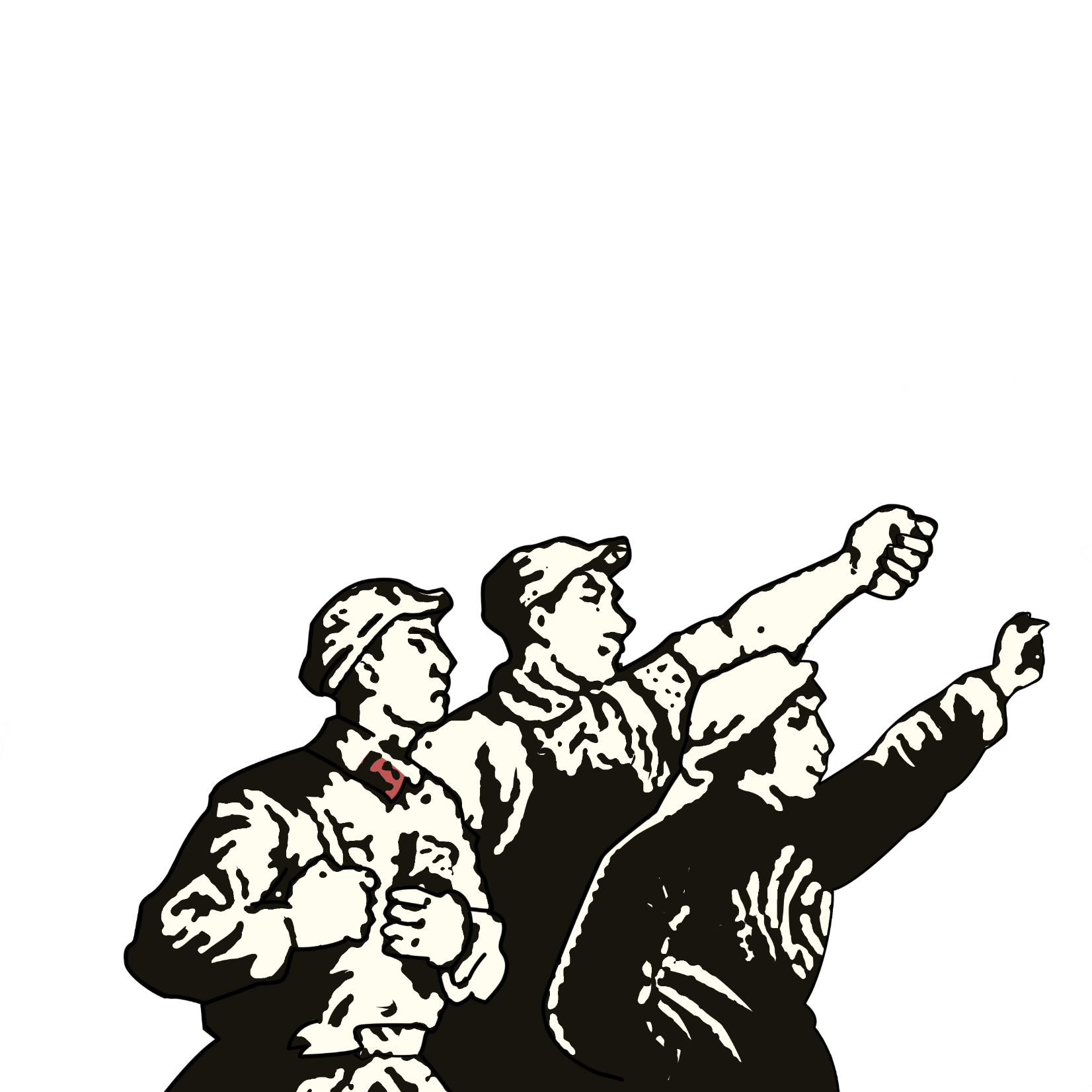 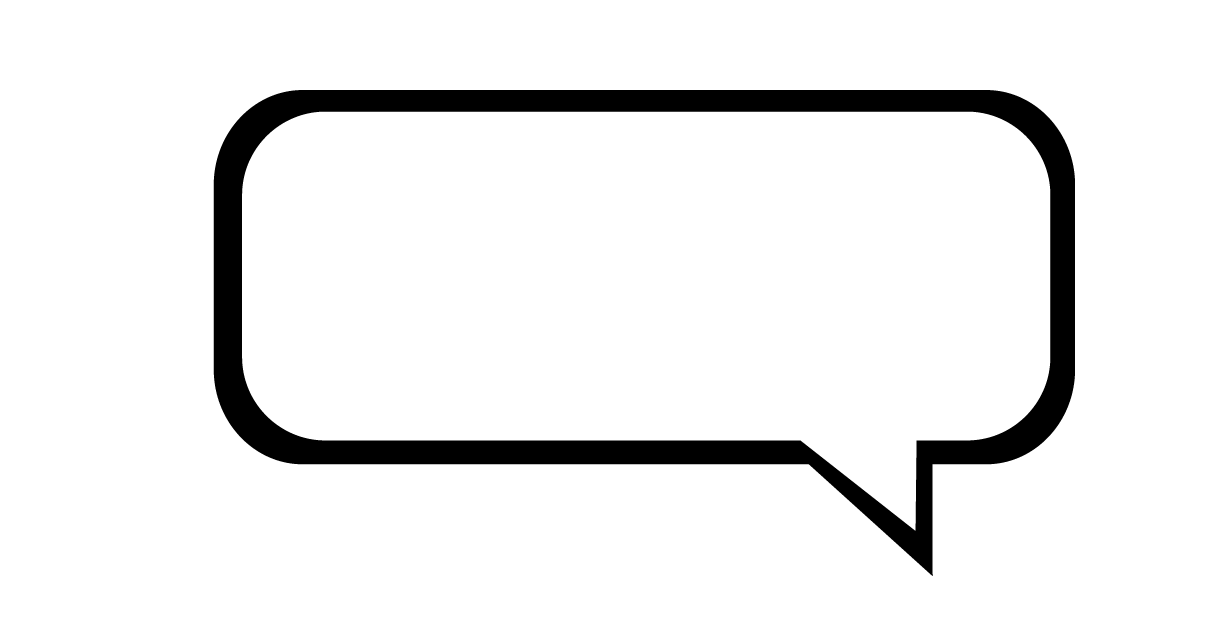 第一章节
Click here to add words Click here to add words Click here to add words
单击此处添加标题
Click here to add words
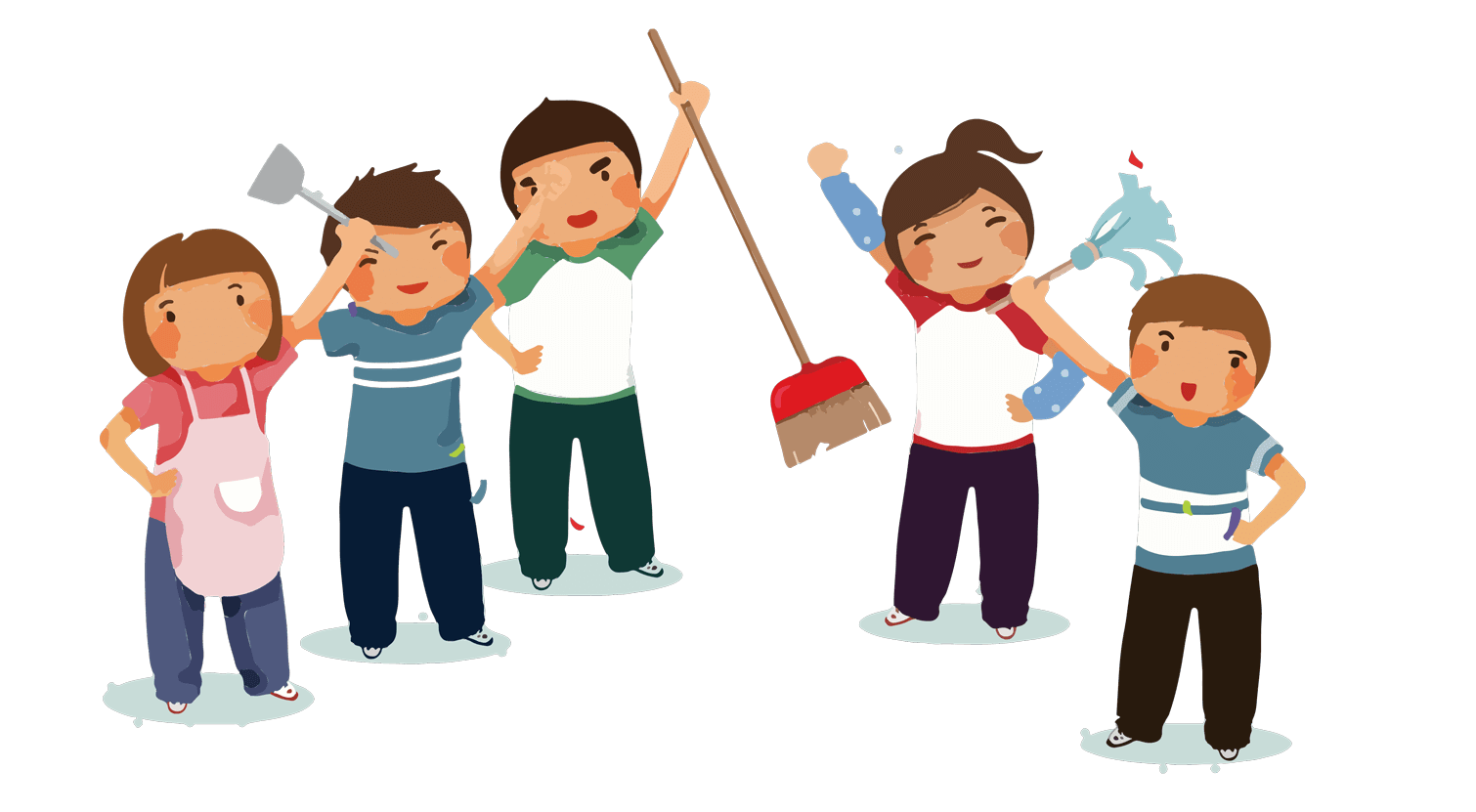 劳动节
五一国际劳动节（International Labor Day或者May Day），又称国际劳动节、劳动节，是世界上大多数国家的劳动节。节日源于美国芝加哥城的工人大罢工。
单击此处添加标题
Click here to add words
添加标题
添加标题
01
02
Click here to add words
Click here to add words
Click here to add words
Click here to add words
添加标题
04
03
添加标题
Click here to add words
Click here to add words
Click here to add words
Click here to add words
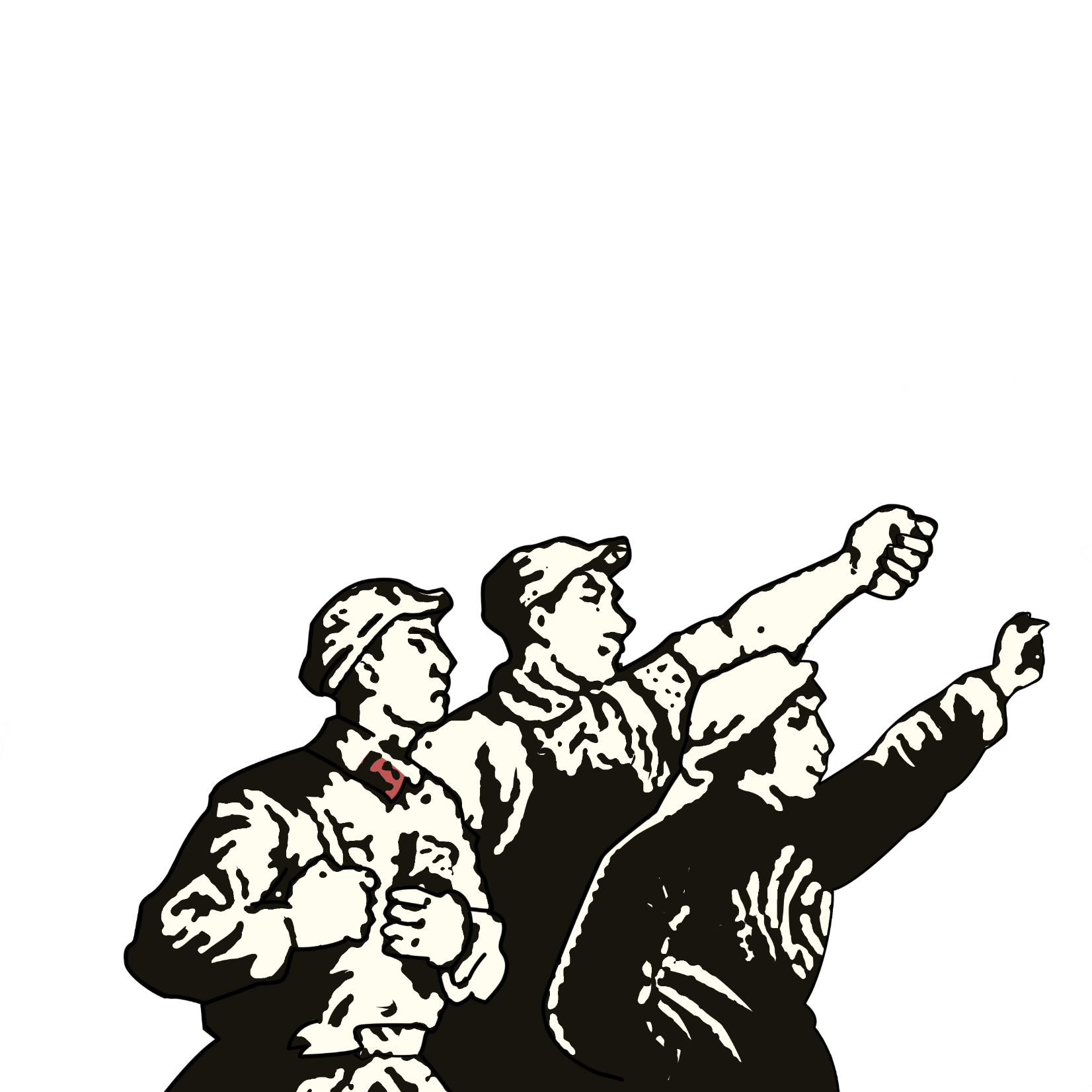 单击此处添加标题
Click here to add words
Click here to add words
Click here to add words
Click here to add words
Click here to add words
单击此处添加标题
Click here to add words
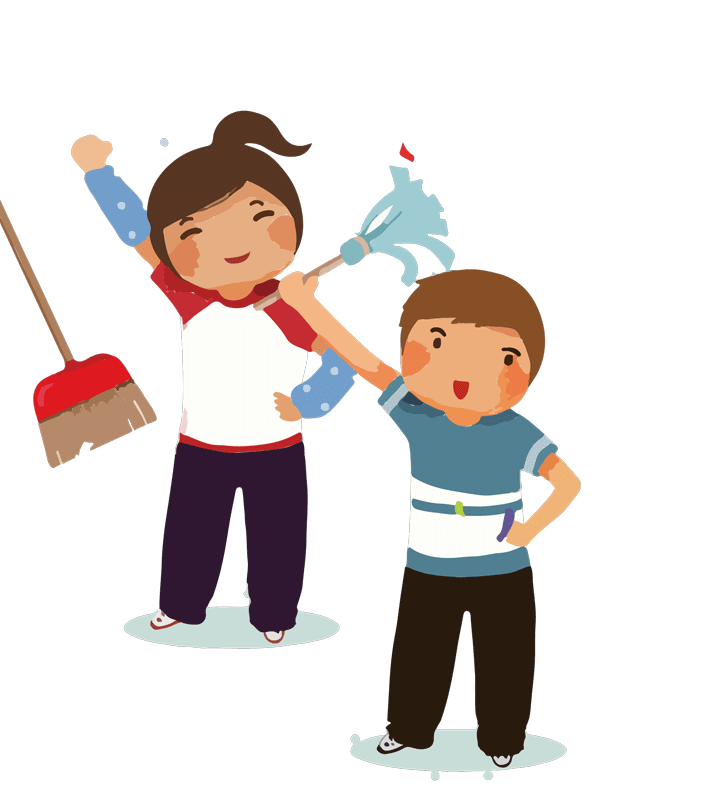 劳动节
五一国际劳动节（International Labor Day或者May Day），又称国际劳动节、劳动节，是世界上大多数国家的劳动节。节日源于美国芝加哥城的工人大罢工。
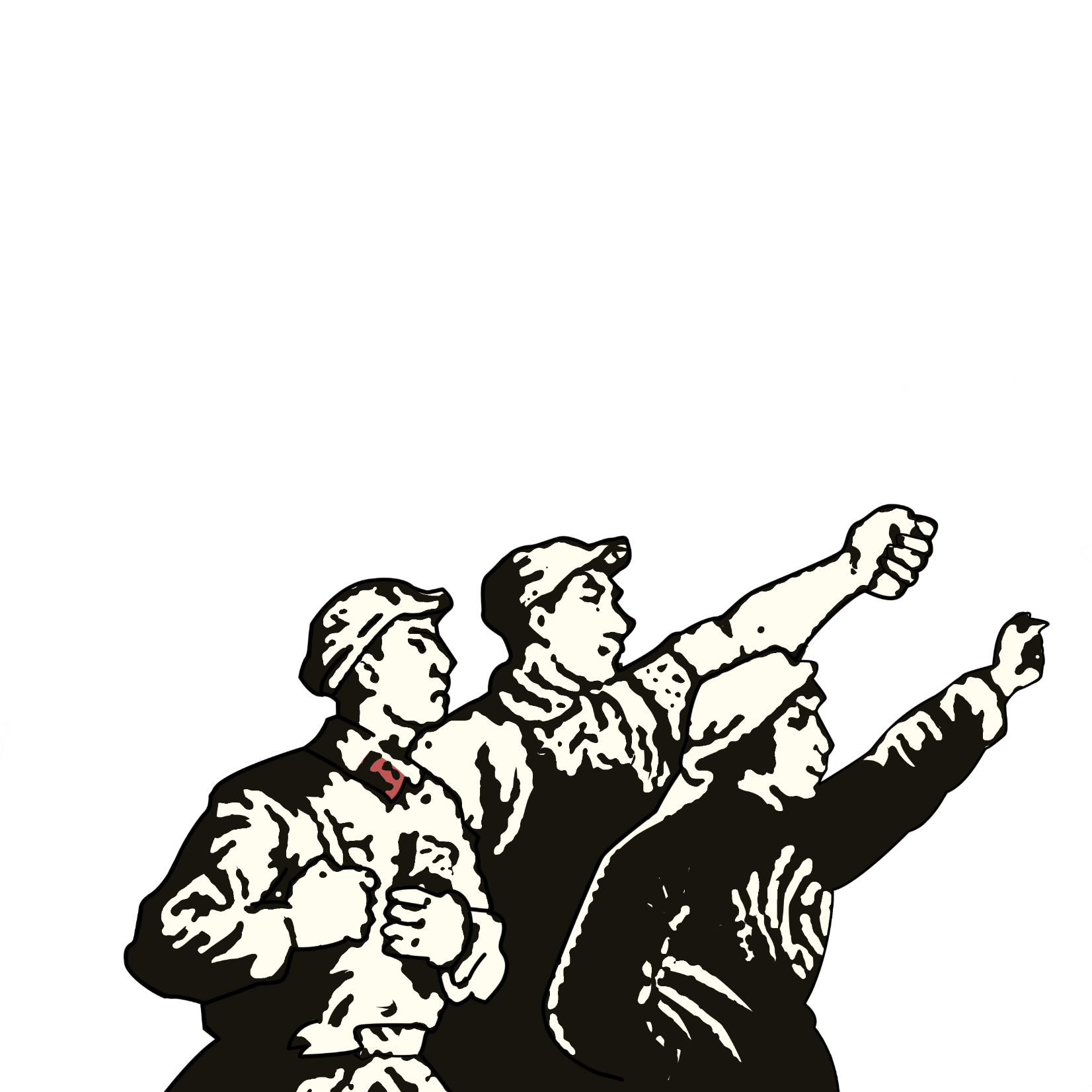 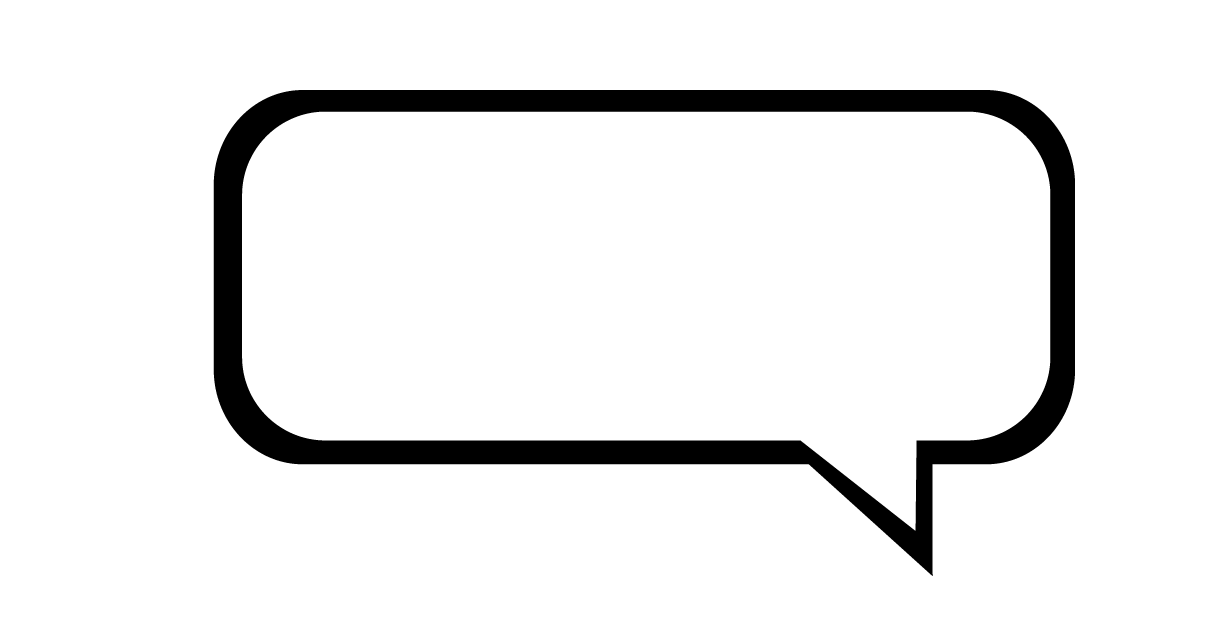 第二章节
Click here to add words Click here to add words Click here to add words
单击此处添加标题
Click here to add words
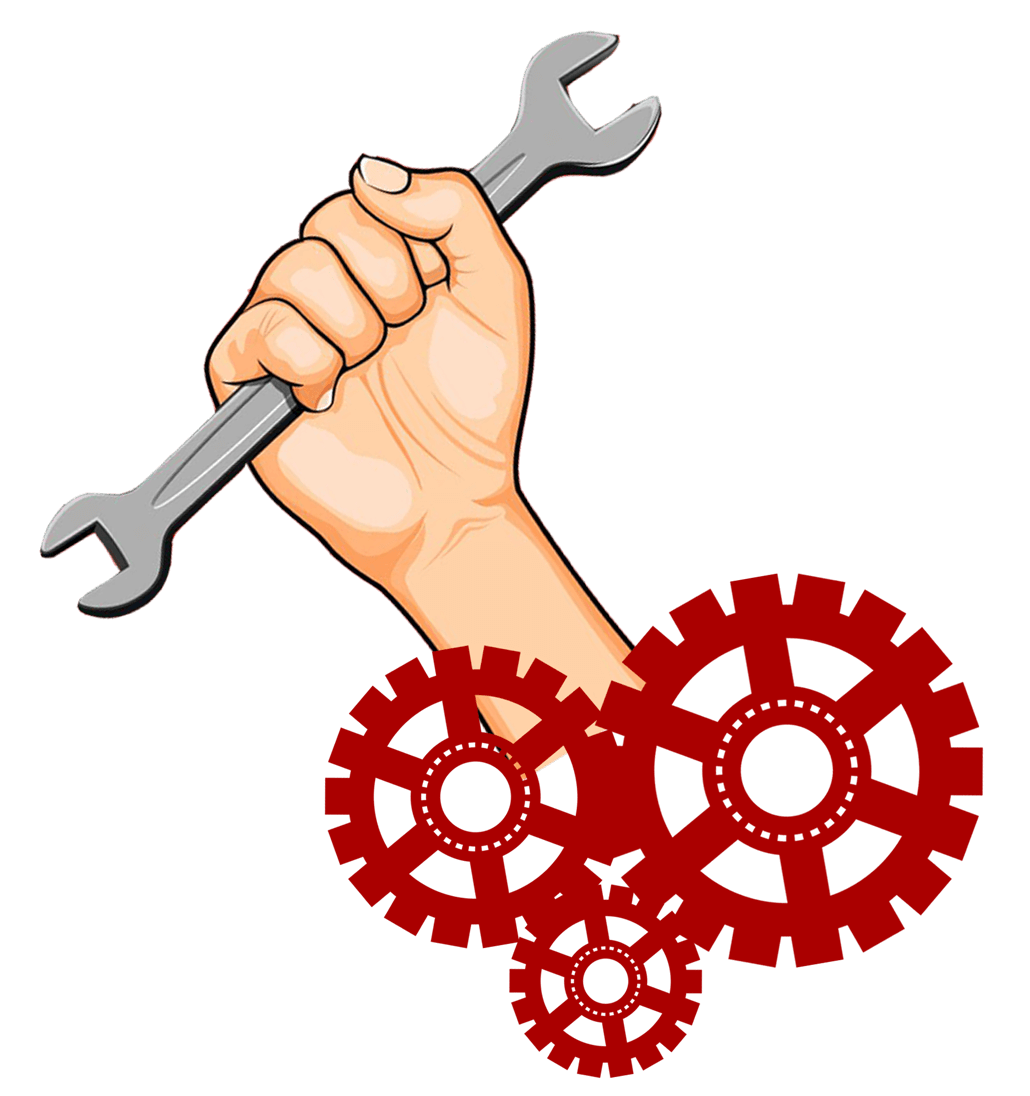 劳动节
五一国际劳动节（International Labor Day或者May Day），又称国际劳动节、劳动节，是世界上大多数国家的劳动节。节日源于美国芝加哥城的工人大罢工。
单击此处添加标题
Click here to add words
VS
35%
65%
添加标题
添加标题
Click here to add words
Click here to add words
Click here to add words
Click here to add words
单击此处添加标题
Click here to add words
劳动节
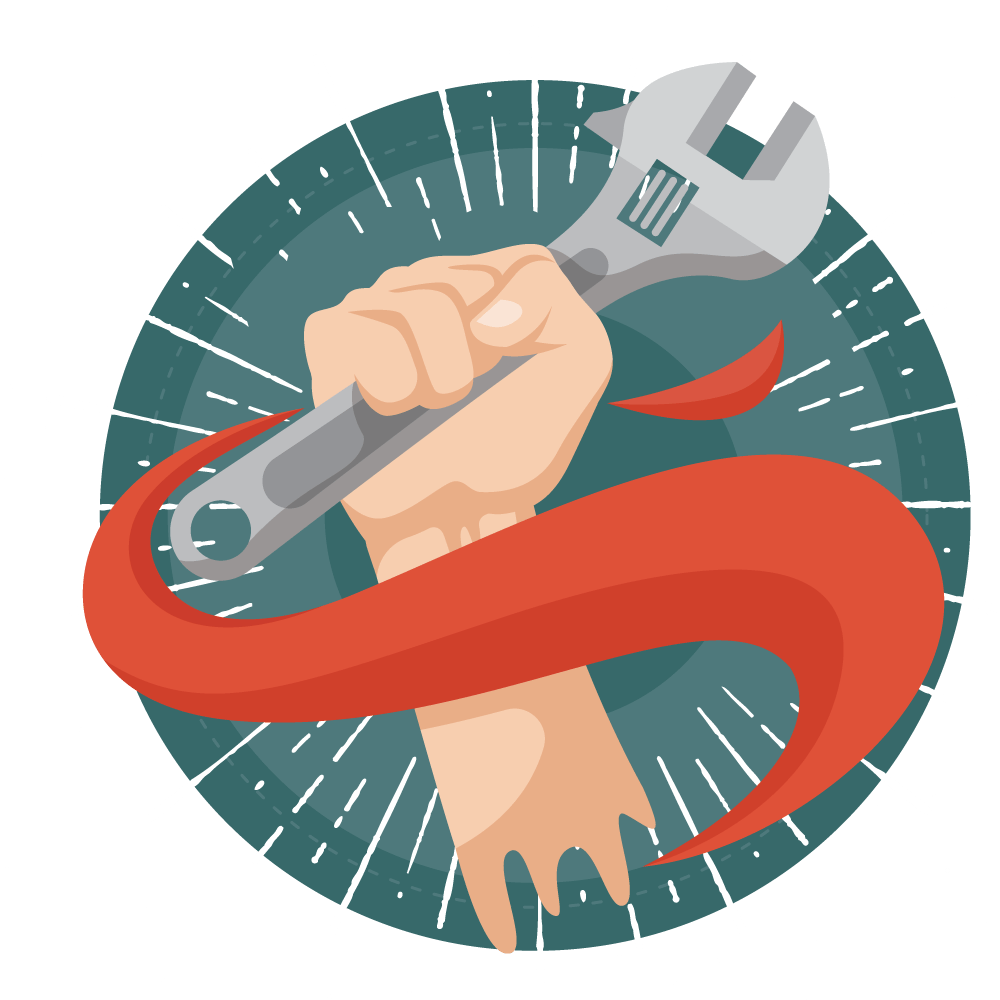 五一国际劳动节（International Labor Day或者May Day），又称国际劳动节、劳动节，是世界上大多数国家的劳动节。节日源于美国芝加哥城的工人大罢工。
单击此处添加标题
Click here to add words
28%
42%
11%
75%
添加标题
添加标题
添加标题
添加标题
Click here to add words
Click here to add words
Click here to add words
Click here to add words
Click here to add words
Click here to add words
Click here to add words
Click here to add words
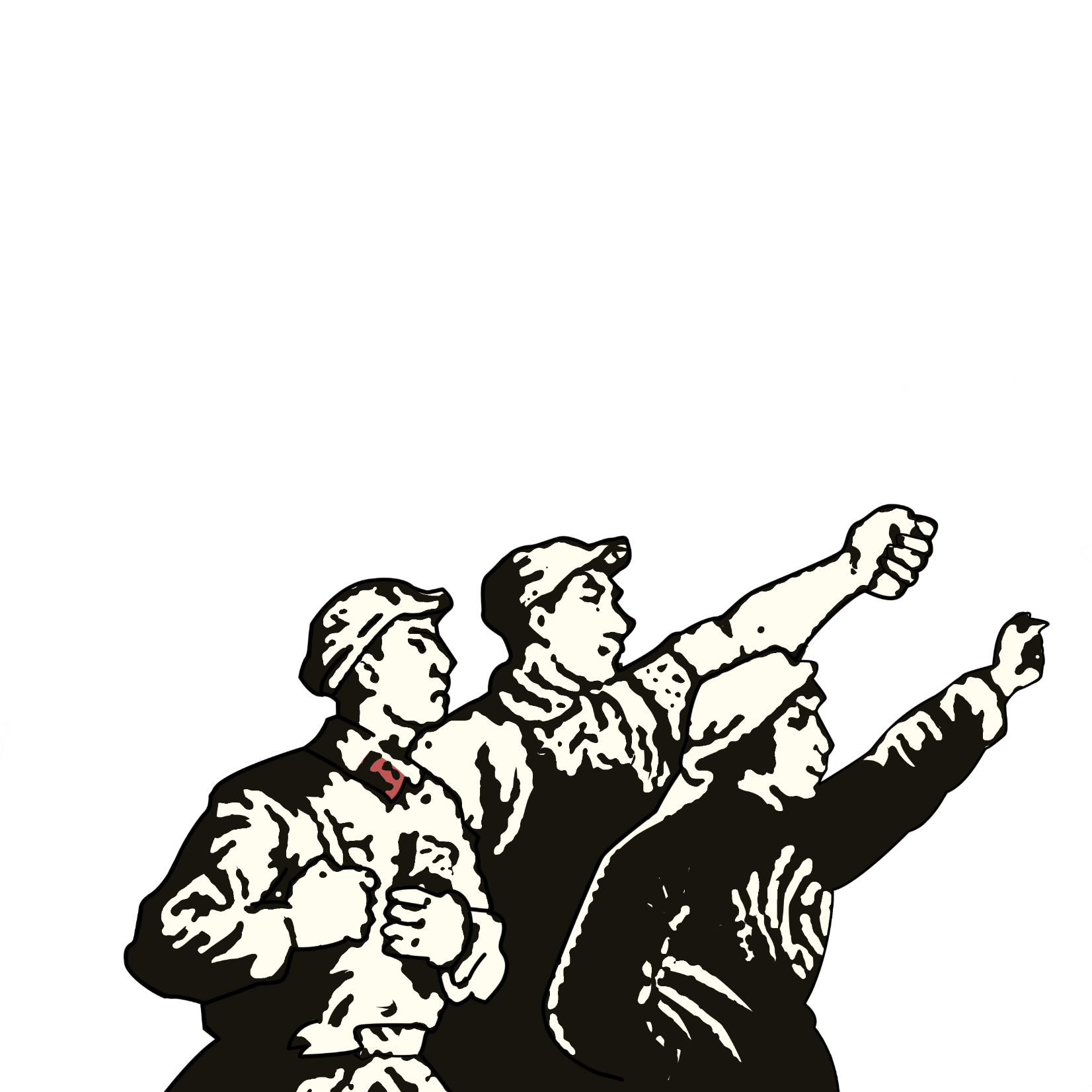 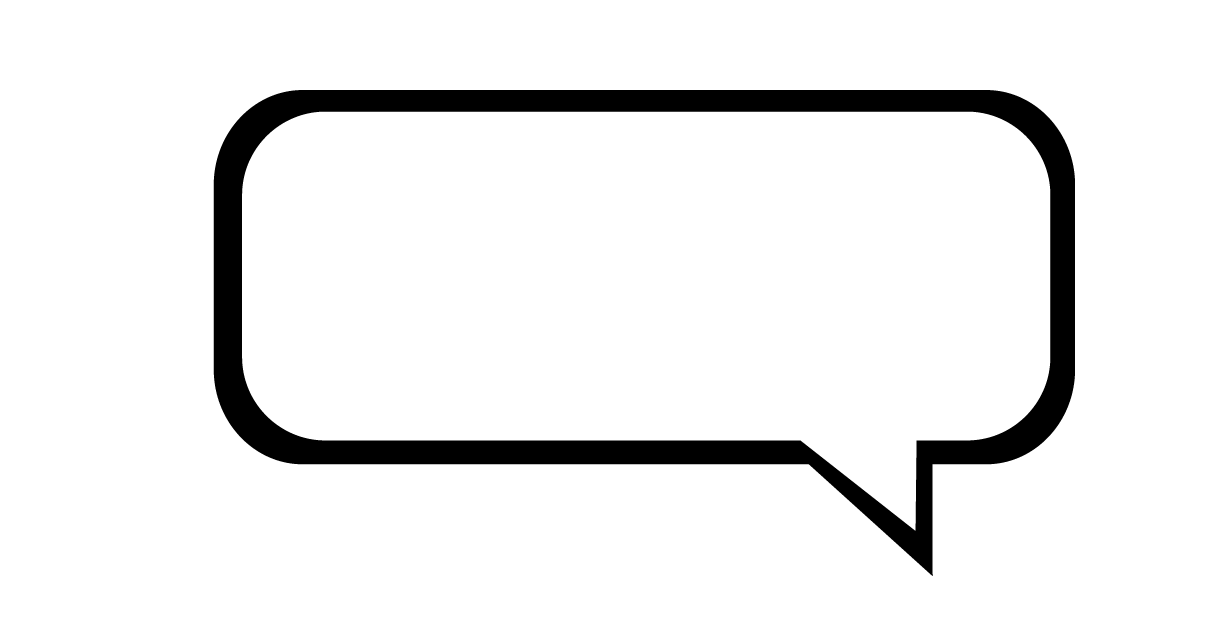 第三章节
Click here to add words Click here to add words Click here to add words
单击此处添加标题
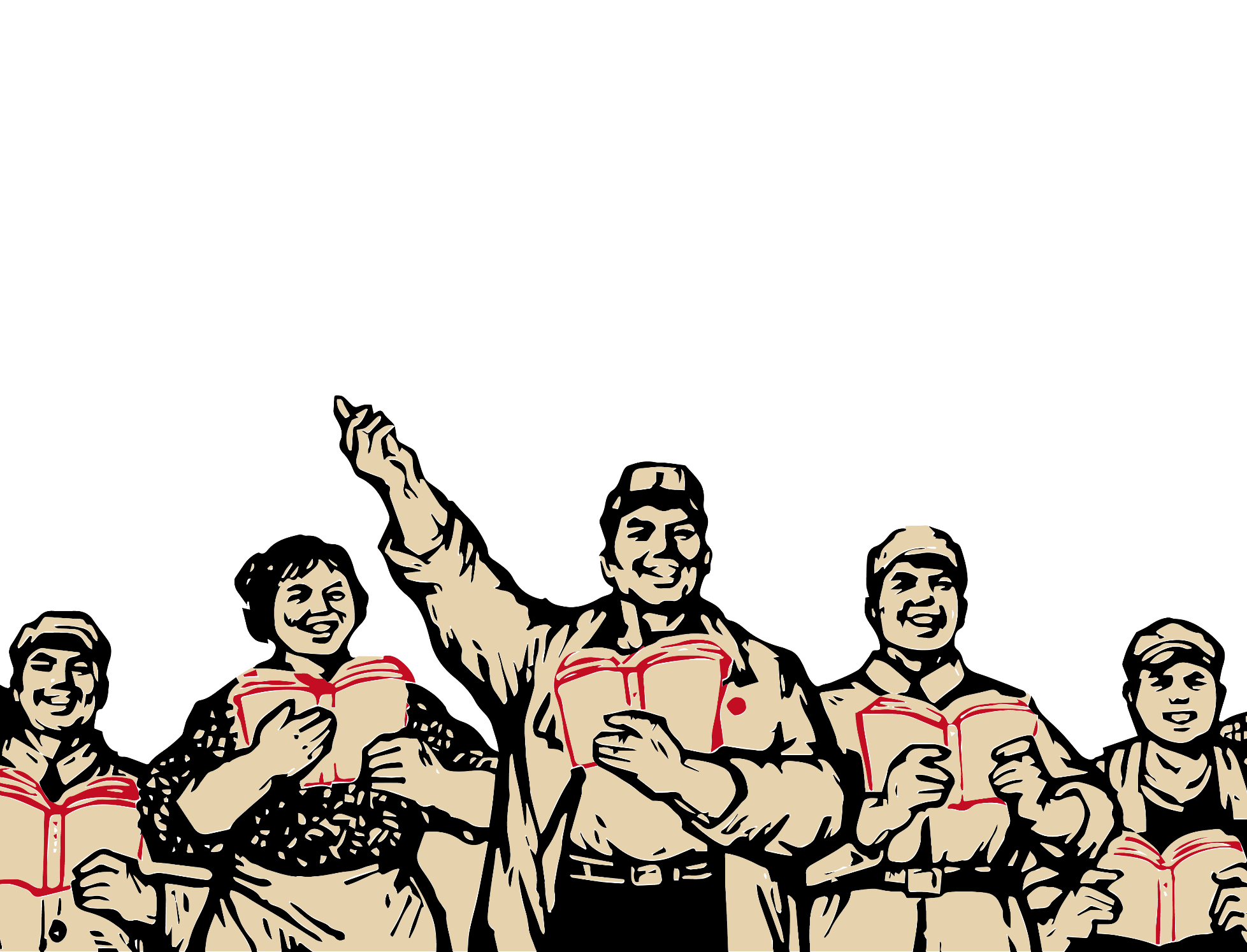 Click here to add words
添加标题
Click here to add words
添加标题
Click here to add words
添加标题
Click here to add words
单击此处添加标题
Click here to add words
添加标题
添加标题
Click here to add words
Click here to add words
Click here to add words
Click here to add words
添加标题
添加标题
Click here to add words
Click here to add words
Click here to add words
Click here to add words
单击此处添加标题
Click here to add words
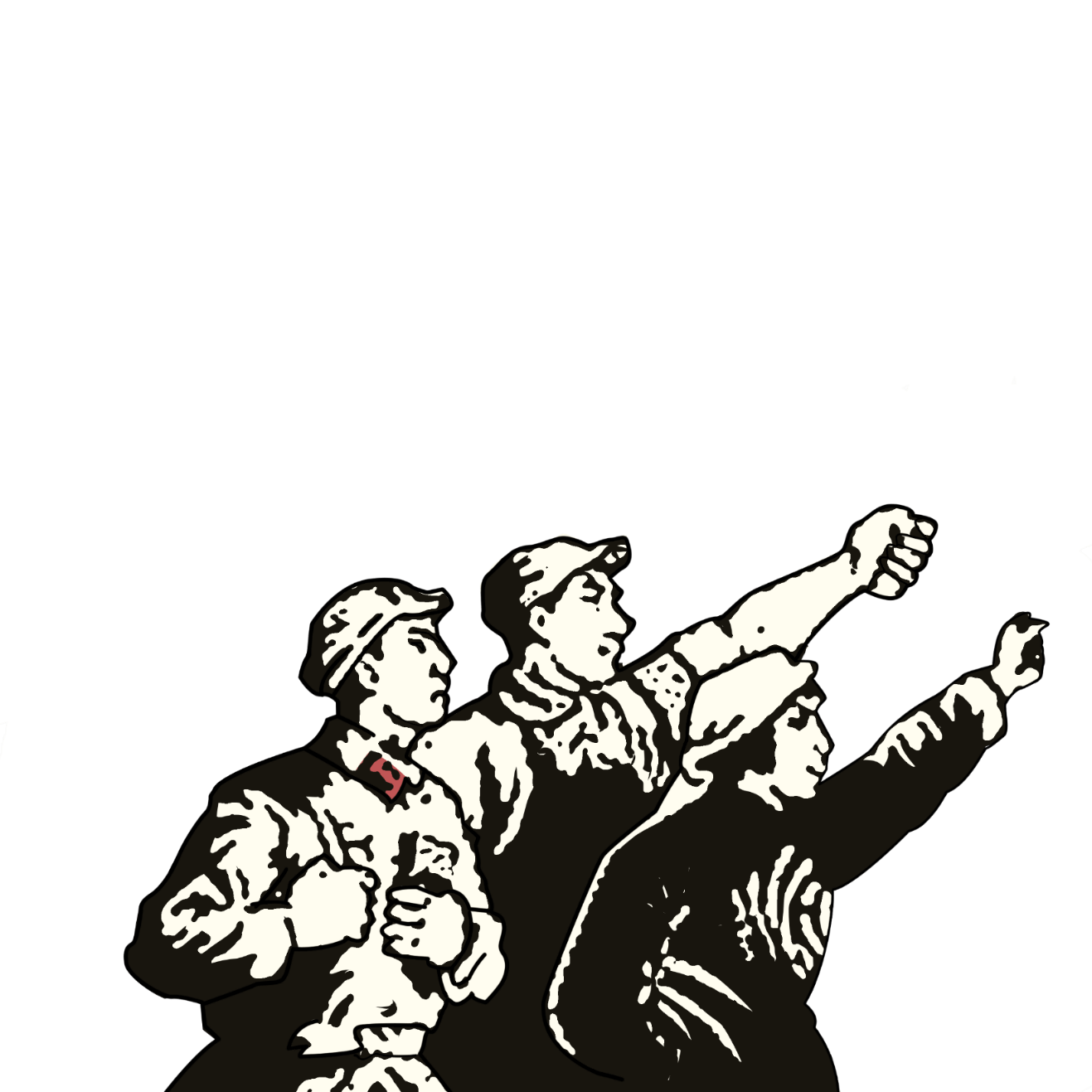 劳动节
五一国际劳动节（International Labor Day或者May Day），又称国际劳动节、劳动节，是世界上大多数国家的劳动节。节日源于美国芝加哥城的工人大罢工。
单击此处添加标题
Click here to add words
添加标题
Click here to add words
添加标题
Click here to add words
添加标题
Click here to add words
添加标题
Click here to add words
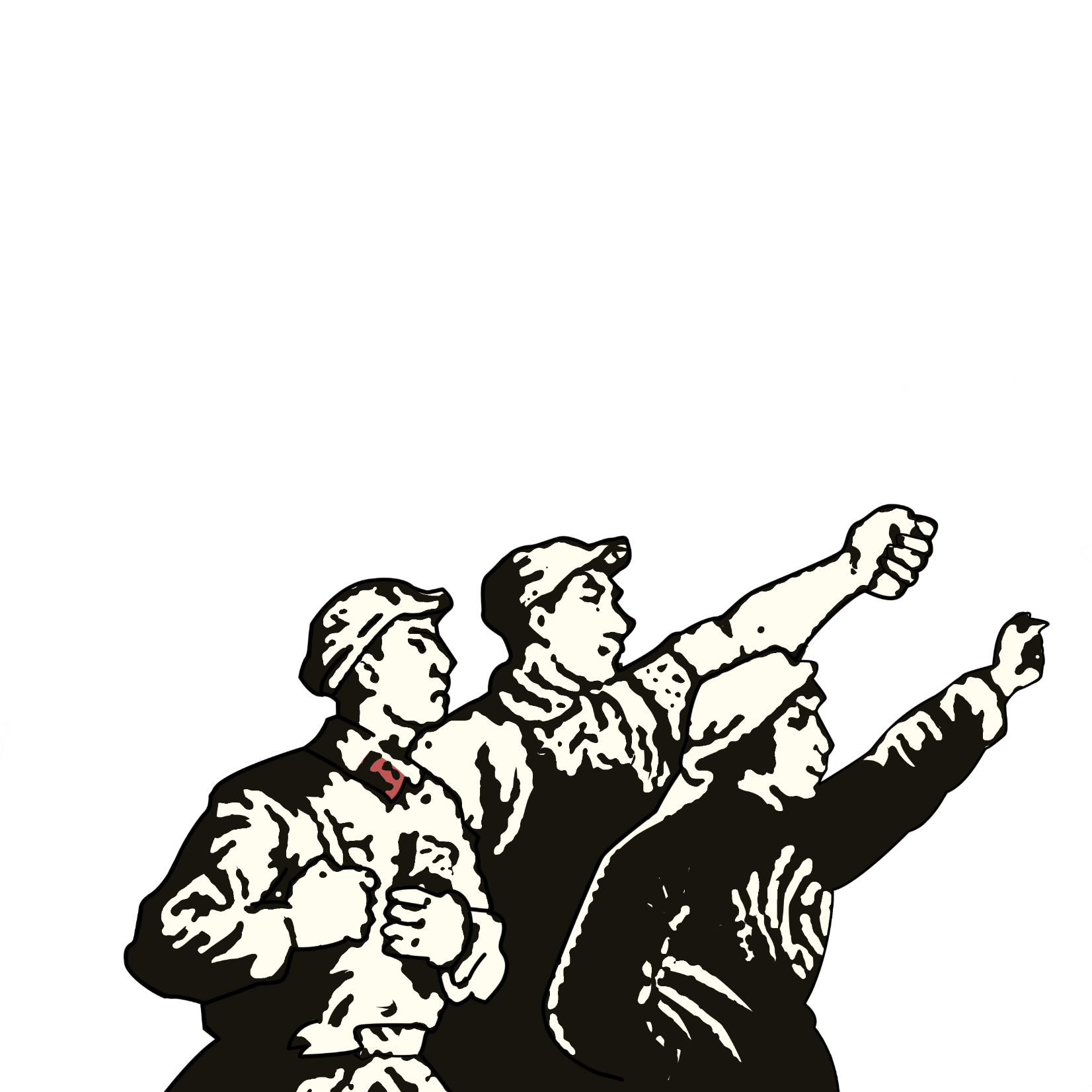 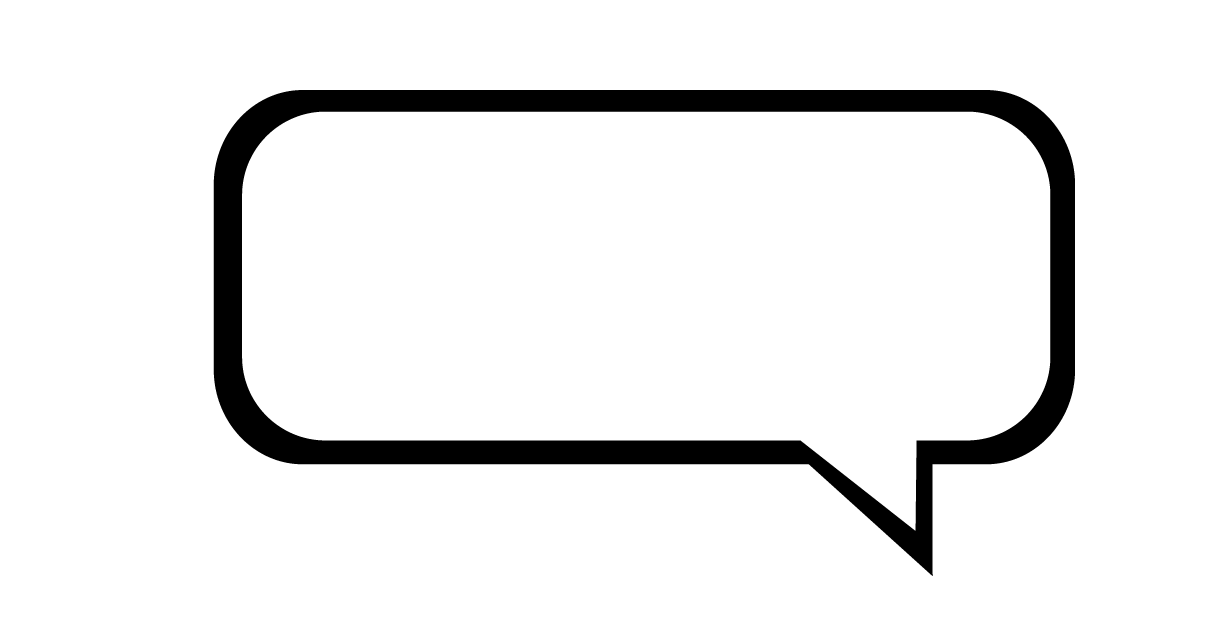 第四章节
Click here to add words Click here to add words Click here to add words
单击此处添加标题
Click here to add words
03
01
02
添加标题
添加标题
添加标题
Click here to add words
Click here to add words
Click here to add words
Click here to add words
Click here to add words
Click here to add words
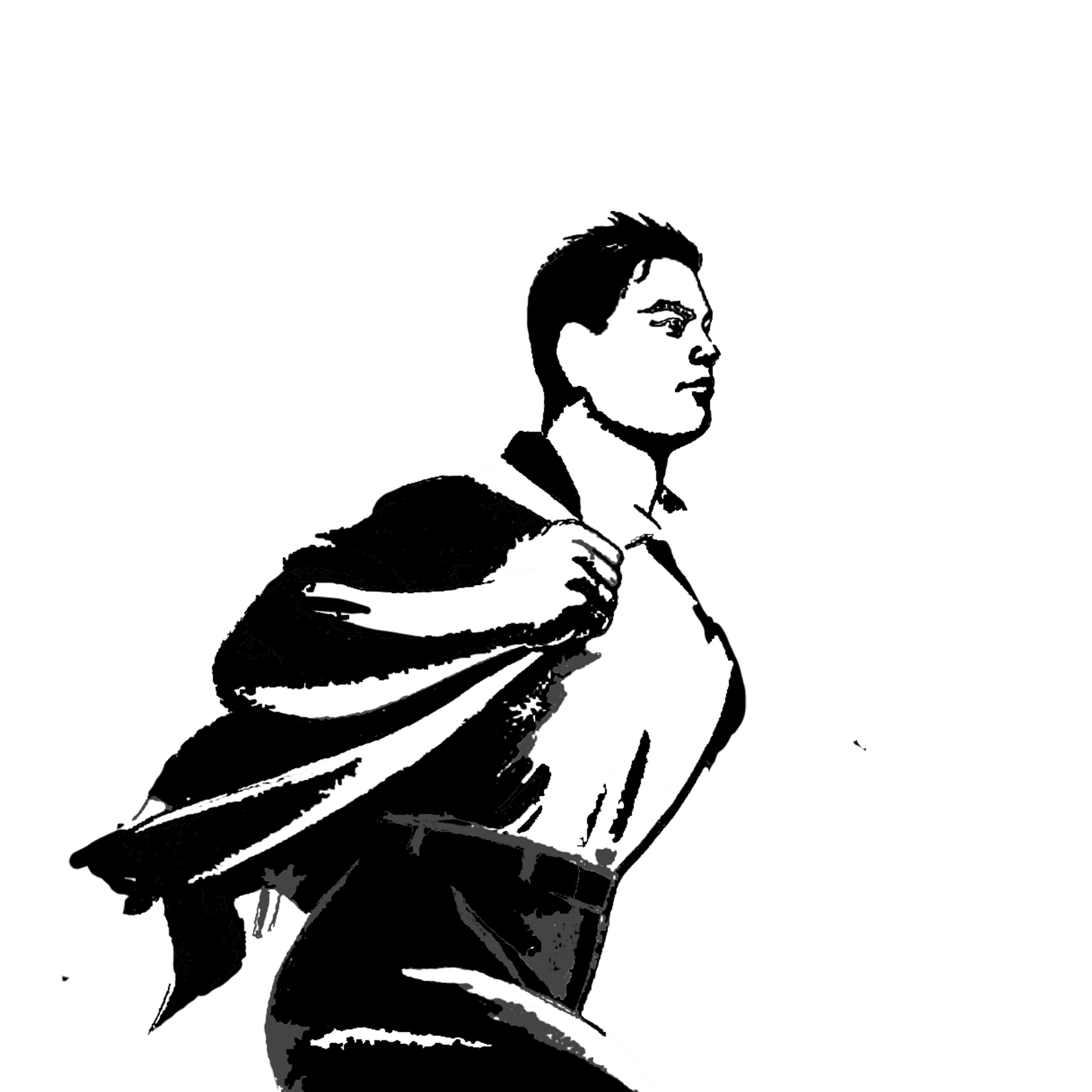 单击此处添加标题
Click here to add words
添加标题
添加标题
Click here to add words
Click here to add words
添加标题
添加标题
Click here to add words
Click here to add words
单击此处添加标题
Click here to add words
O
S
添加标题
添加标题
Click here to add words
Click here to add words
Click here to add words
Click here to add words
W
T
添加标题
添加标题
Click here to add words
Click here to add words
Click here to add words
Click here to add words
单击此处添加标题
Click here to add words
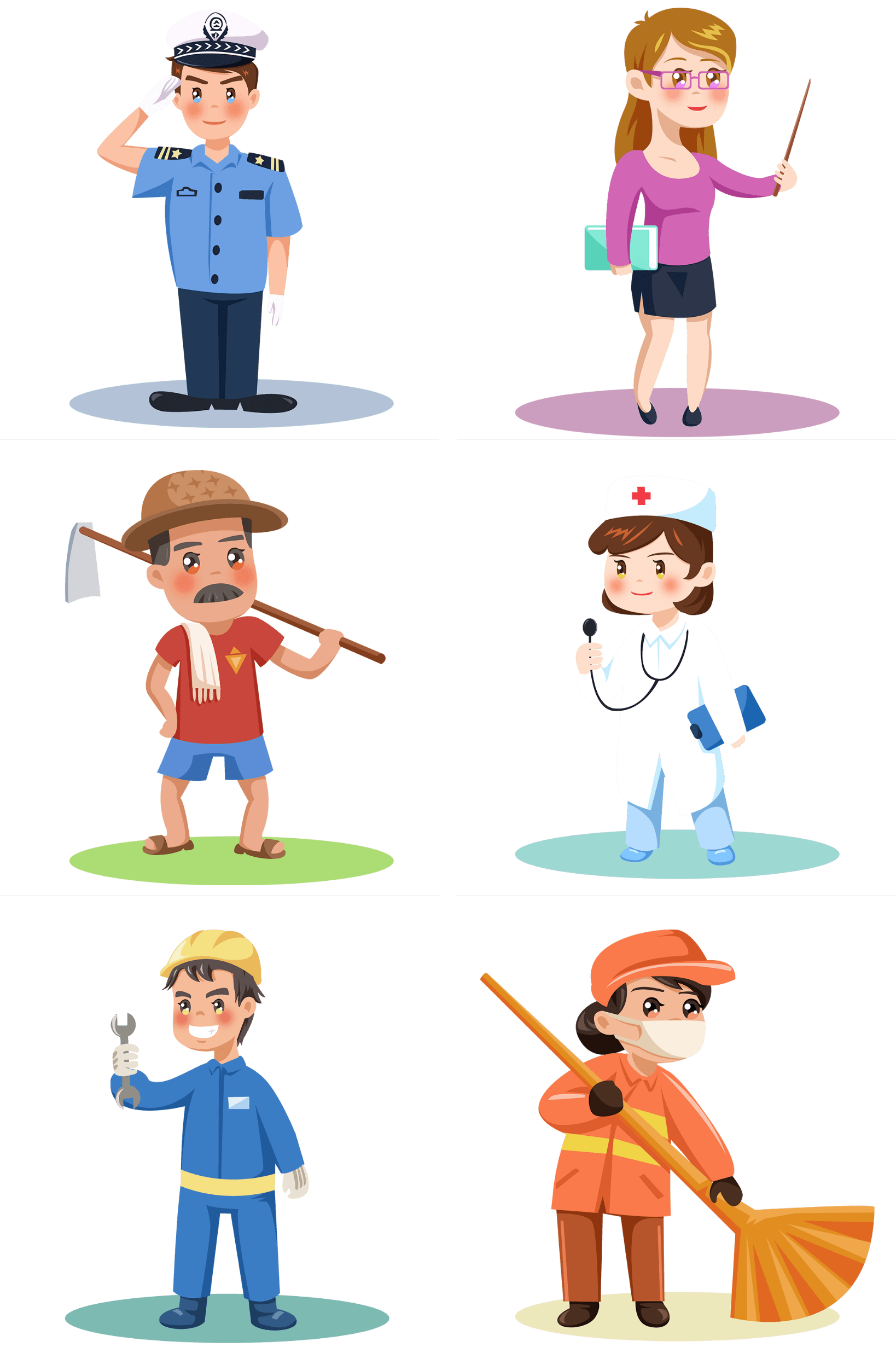 劳动节
五一国际劳动节（International Labor Day或者May Day），又称国际劳动节、劳动节，是世界上大多数国家的劳动节。节日源于美国芝加哥城的工人大罢工。
谢谢您的聆听
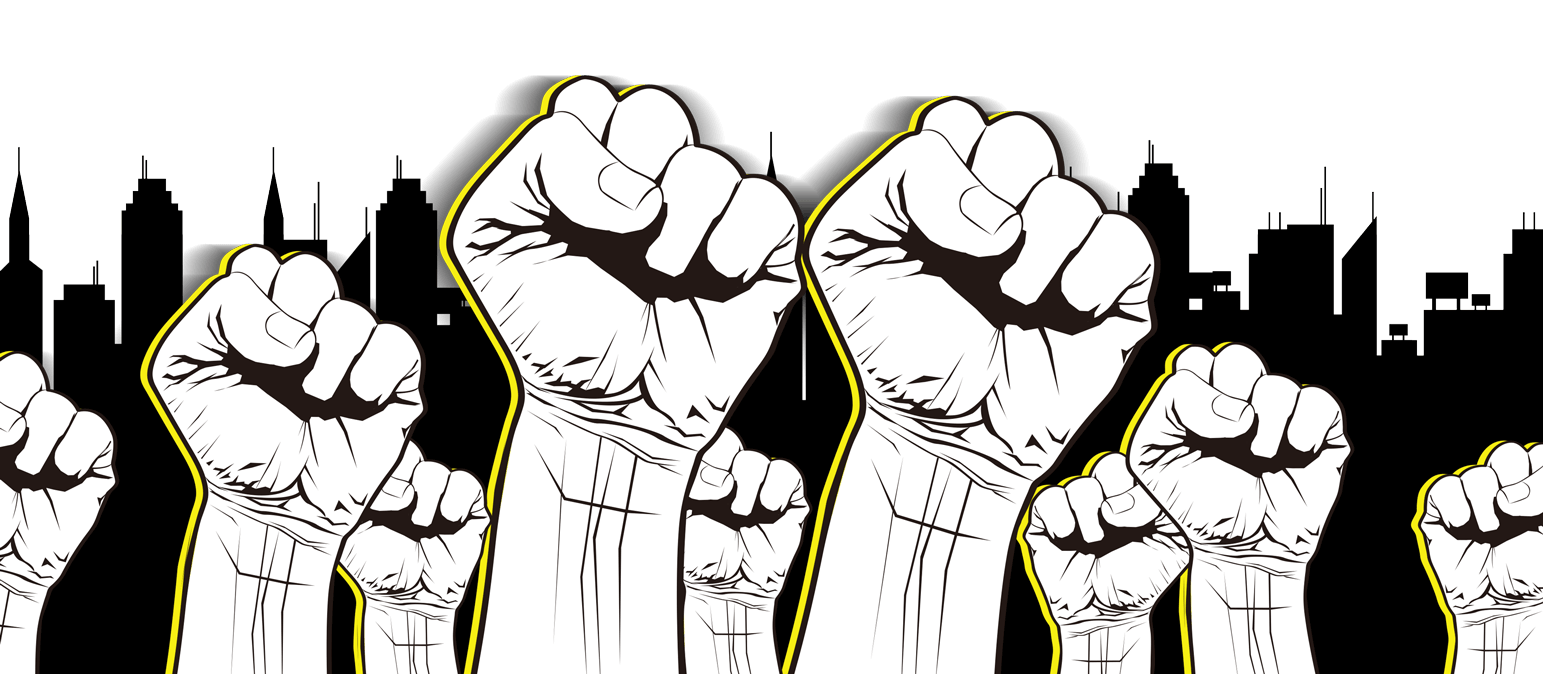